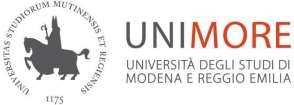 OPINIONI	DI	ENTI	E	IMPRESE	CON
ACCORDI	DI	STAGE/TIROCINIO
CURRICULARE
Anno 2023
01/01/2023 – 31/12/2023
Corso	di	Studio	in	Scienze	e	Tecniche  Psicologiche
Data 27/08/2024
Documento redatto dall’Ufficio Stage del Dipartimento di Scienze Biomediche, Metaboliche e  Neuroscienze
Sommario
PREMESSA ...........................................................................................................................................................3  DATI IDENTIFICATIVI DEL TIROCINIO .........................................................................................................3
Posizione aziendale del tutor............................................................................................................................ 3

VALUTAZIONE DEL TIROCINANTE ...............................................................................................................4
Le competenze di base del tirocinante sono state adeguate alle necessità aziendali?..................................4  Il tirocinante ha svolto con impegno l’attività in azienda?............................................................................5
Il tirocinante ha dimostrato di aver sviluppato le seguenti competenze/capacità nel corso  dell'esperienza di tirocinio? .............................................................................................................................6

Sono stati raggiunti gli obiettivi formativi del tirocinio?...............................................................................6

È soddisfatto dell’attività del tirocinante?...................................................................................................... 7
A seguito del tirocinio, la Sua azienda ha fatto un'offerta di lavoro al tirocinante? ...................................7  Con quale tipo di collaborazione? ...................................................................................................................8
Punti di forza del tirocinante (testo) ...............................................................................................................9

Eventuali aree di miglioramento del tirocinante (testo) ................................................................................9

VALUTAZIONE DELL’UNIVERSITÀ CHE HA PROMOSSO IL TIROCINIO..............................................10

È soddisfatto del servizio di gestione del tirocinio?......................................................................................10

Suggerimenti e criticità del servizio di gestione del tirocinio (testo)...........................................................10
2
Opinioni di enti e imprese con accordi di stage/tirocinio curriculare 2023
CdS in SCIENZE E TECNICHE PSICOLOGICHE
Ufficio Stage del Dipartimento di Scienze Biomediche, Metaboliche e Neuroscienze
Data 27.08.2024
PREMESSA
Il presente documento riporta i risultati relativi alla rilevazione delle opinioni di enti e  imprese che hanno organizzato tirocini curriculari terminati nel periodo 01.01.2023 -  31.12.2023.
I risultati sono messi a disposizione dal Servizio Orientamento al Lavoro e Placement  UNIMORE e dalla Direzione Pianificazione, Valutazione, SIA attraverso la piattaforma  AlmaLaurea Tirocini.
DATI IDENTIFICATIVI DEL TIROCINIO
Posizione aziendale del tutor

Domanda: X8 - Posizione aziendale del tutor
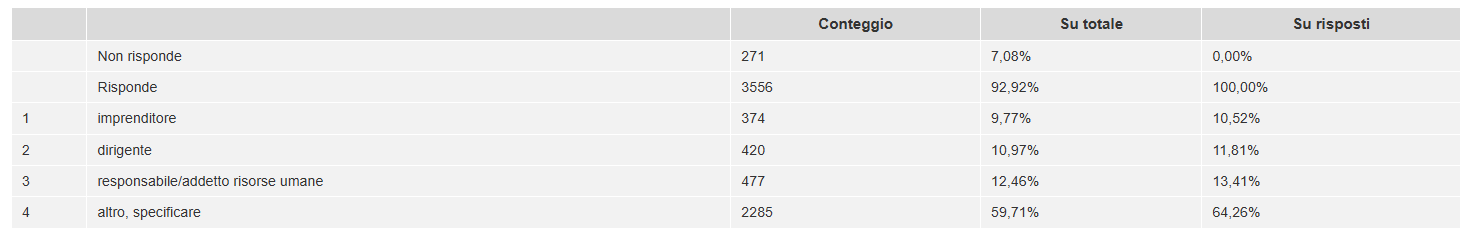 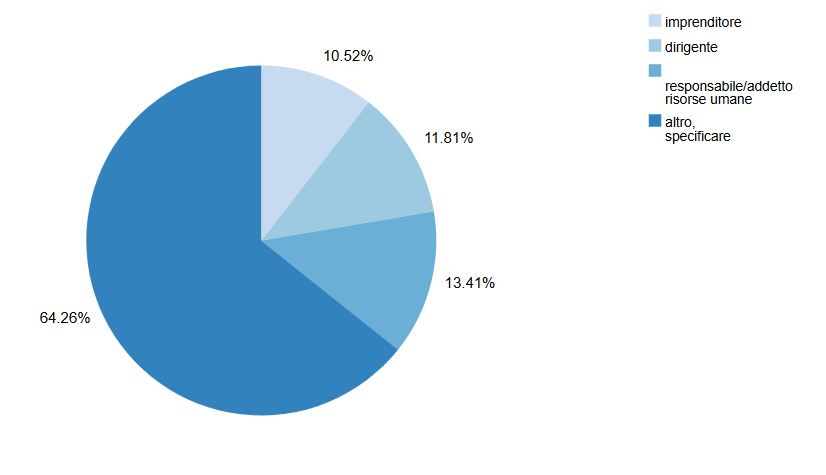 3
Opinioni di enti e imprese con accordi di stage/tirocinio curriculare 2023
CdS in SCIENZE E TECNICHE PSICOLOGICHE
Ufficio Stage del Dipartimento di Scienze Biomediche, Metaboliche e Neuroscienze
Data 27/08/2024
VALUTAZIONE DEL TIROCINANTE
Le competenze di base del tirocinante sono state adeguate alle necessità aziendali?

Domanda: B1 - Secondo Lei, le competenze di base del tirocinante sono state adeguate alle necessità aziendali?
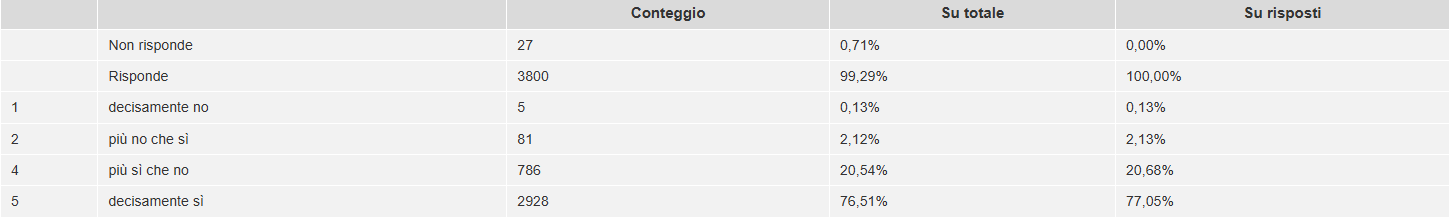 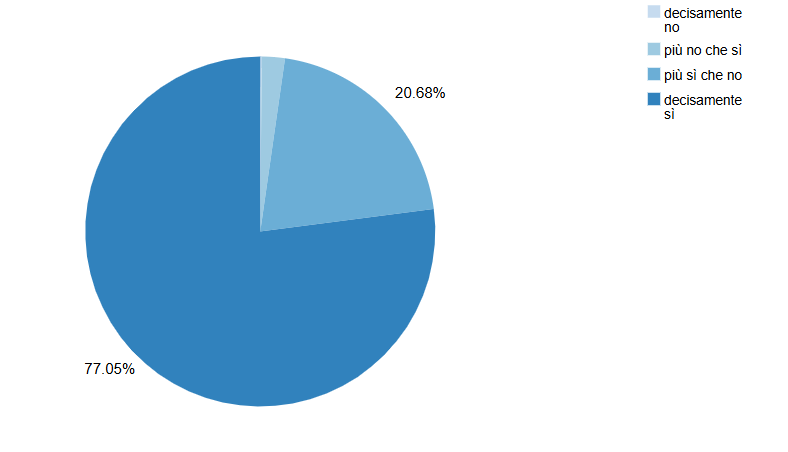 4
Opinioni di enti e imprese con accordi di stage/tirocinio curriculare 2023
CdS in SCIENZE E TECNICHE PSICOLOGICHE
Ufficio Stage del Dipartimento di Scienze Biomediche, Metaboliche e Neuroscienze
Data 27.08.2024
Il tirocinante ha svolto con impegno l’attività in azienda?

Domanda: B2 - Secondo Lei, il tirocinante ha svolto con impegno l’attività in azienda?
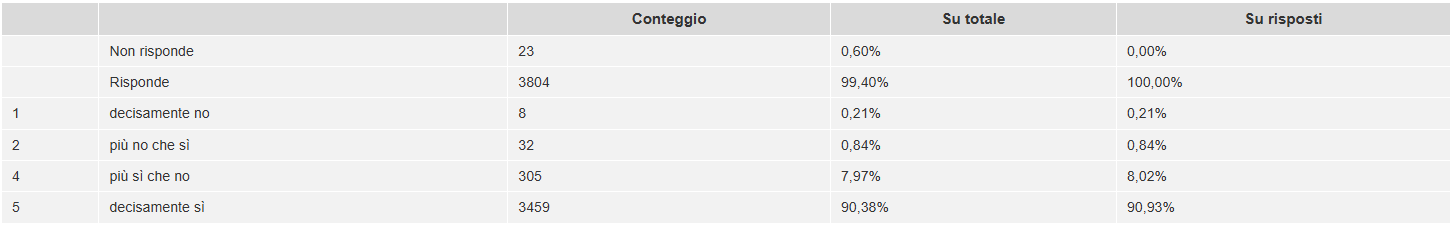 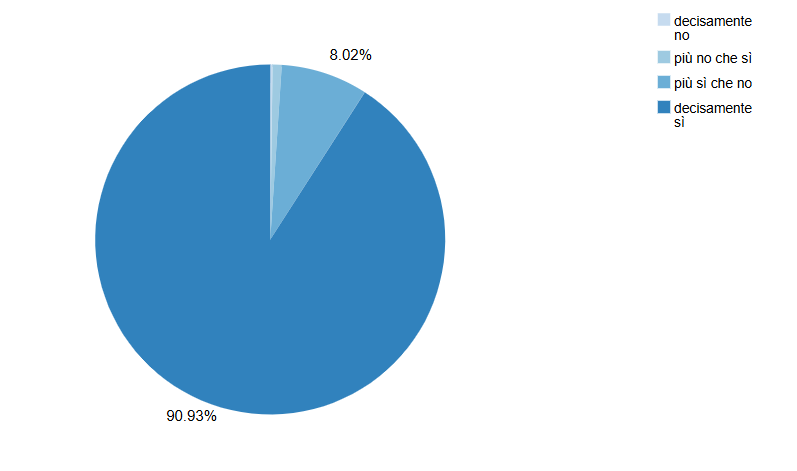 5
Opinioni di enti e imprese con accordi di stage/tirocinio curriculare 2023

CdS in SCIENZE E TECNICHE PSICOLOGICHE
Ufficio Stage del Dipartimento di Scienze Biomediche, Metaboliche e Neuroscienze
Data  27.08.2024
Il tirocinante ha dimostrato di aver sviluppato le seguenti competenze/capacità nel corso  dell'esperienza di tirocinio?

Domanda: B3 - Secondo Lei, il tirocinante ha dimostrato di aver sviluppato le seguenti  competenze/capacità nel corso dell'esperienza di tirocinio?
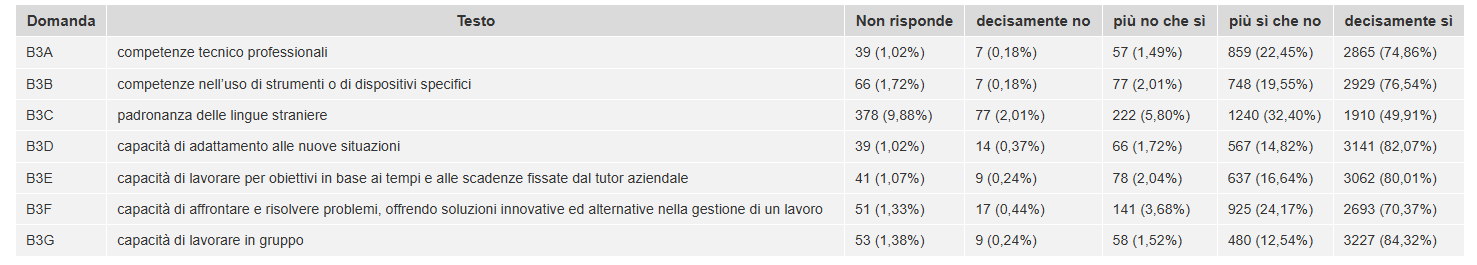 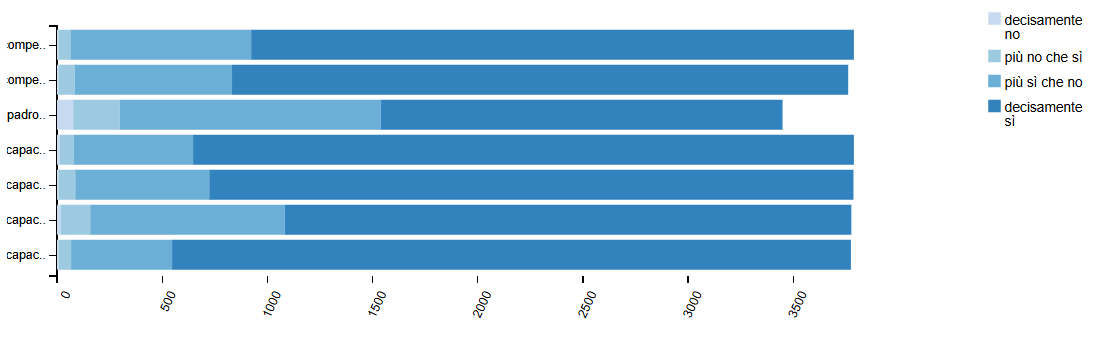 Domanda: B4 - Secondo Lei, sono stati raggiunti gli obiettivi formativi del tirocinio?
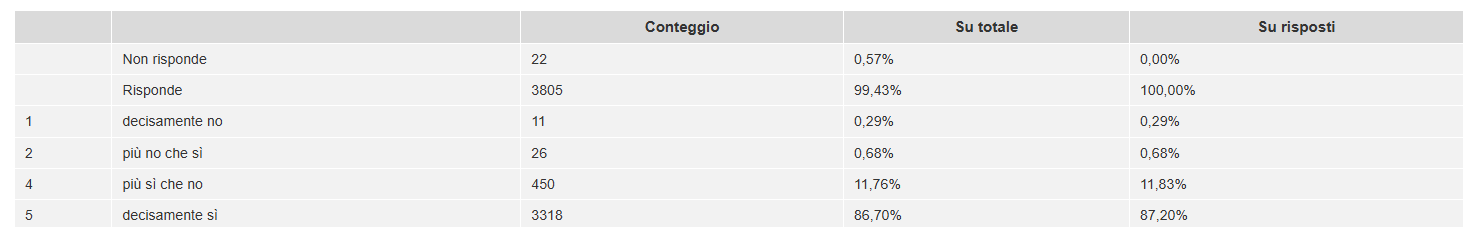 6
Opinioni di enti e imprese con accordi di stage/tirocinio curriculare 2023
CdS in SCIENZE E TECNICHE PSICOLOGICHE
Ufficio Stage del Dipartimento di Scienze Biomediche, Metaboliche e Neuroscienze
Data 27.08.2024
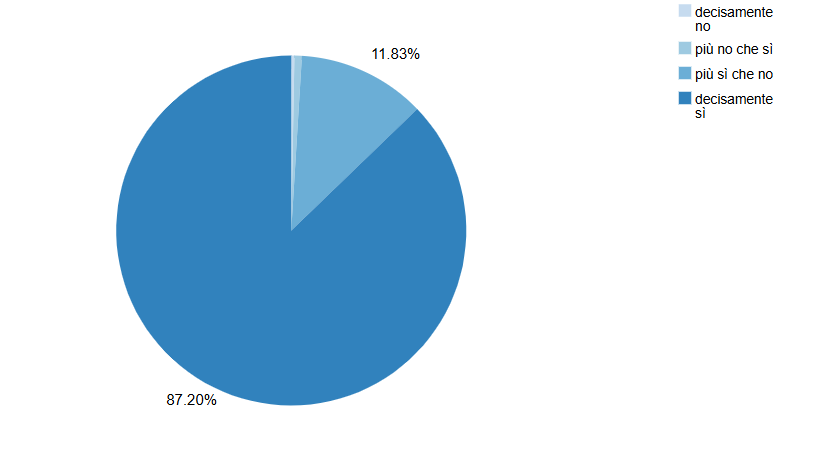 È soddisfatto dell’attività del tirocinante?

Domanda: B5 - Complessivamente, è soddisfatto dell’attività del tirocinante?
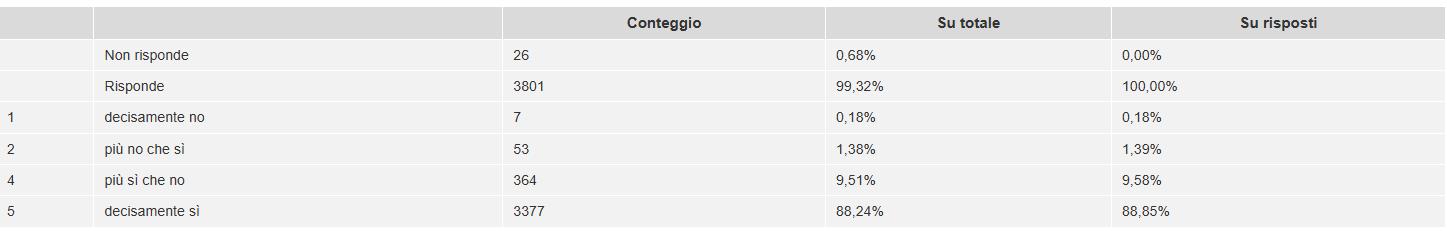 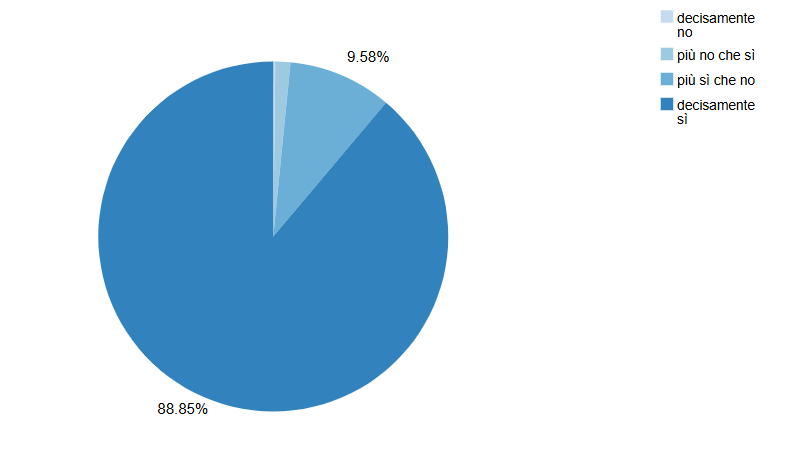 7
Opinioni di enti e imprese con accordi di stage/tirocinio curriculare 2023
CdS in SCIENZE E TECNICHE PSICOLOGICHE
Ufficio Stage del Dipartimento di Scienze Biomediche, Metaboliche e Neuroscienze
Data 27.08.2024
Domanda: B6 - A seguito del tirocinio, la Sua azienda ha fatto un'offerta di lavoro al tirocinante?
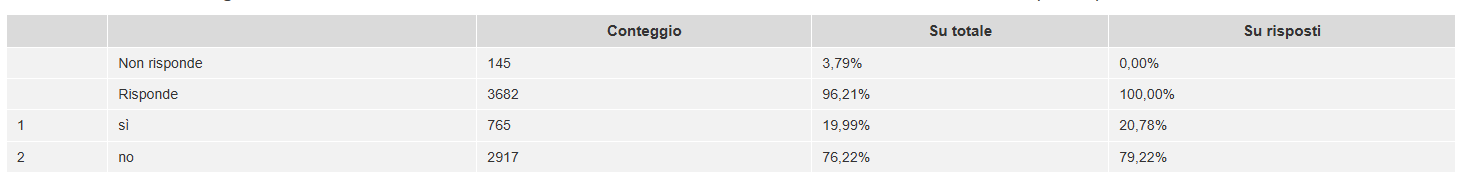 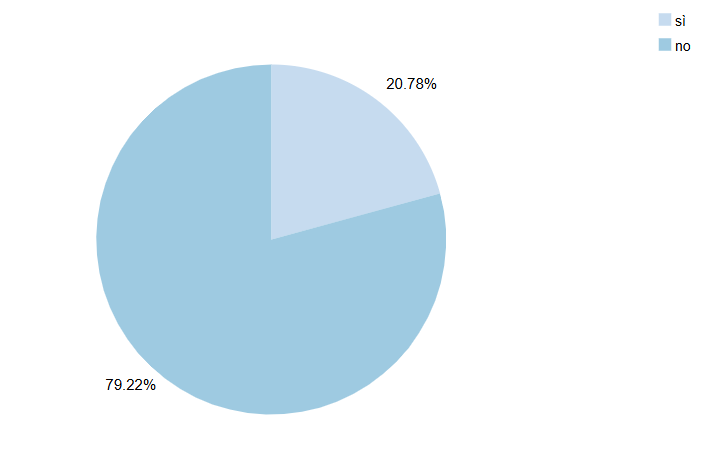 Con quale tipo di collaborazione?

Domanda: B7 - Con quale tipo di collaborazione?
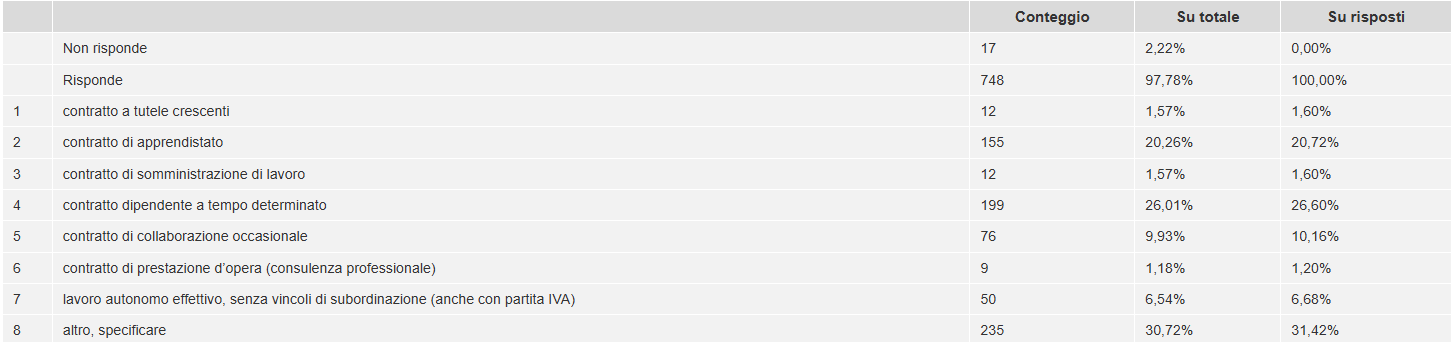 8
Opinioni di enti e imprese con accordi di stage/tirocinio curriculare 2023
CdS in SCIENZE E TECNICHE PSICOLOGICHE
Ufficio Stage del Dipartimento di Scienze Biomediche, Metaboliche e Neuroscienze
Data 27.08.2024
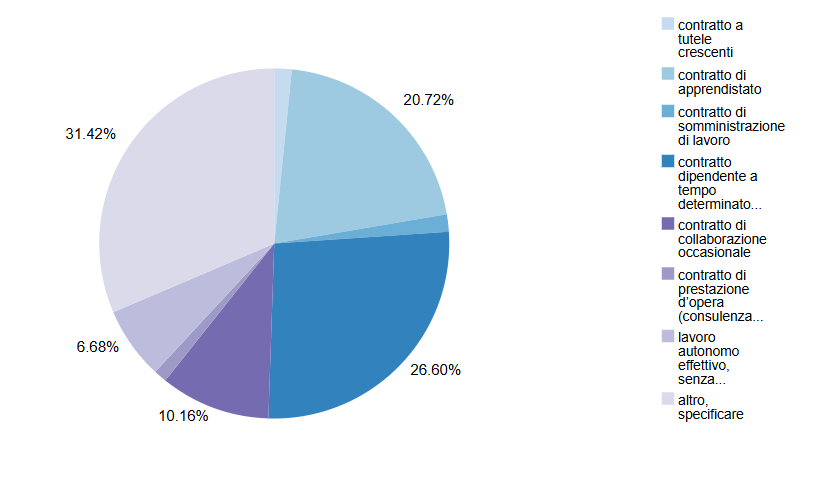 Domanda: B8 - Punti di forza del tirocinante
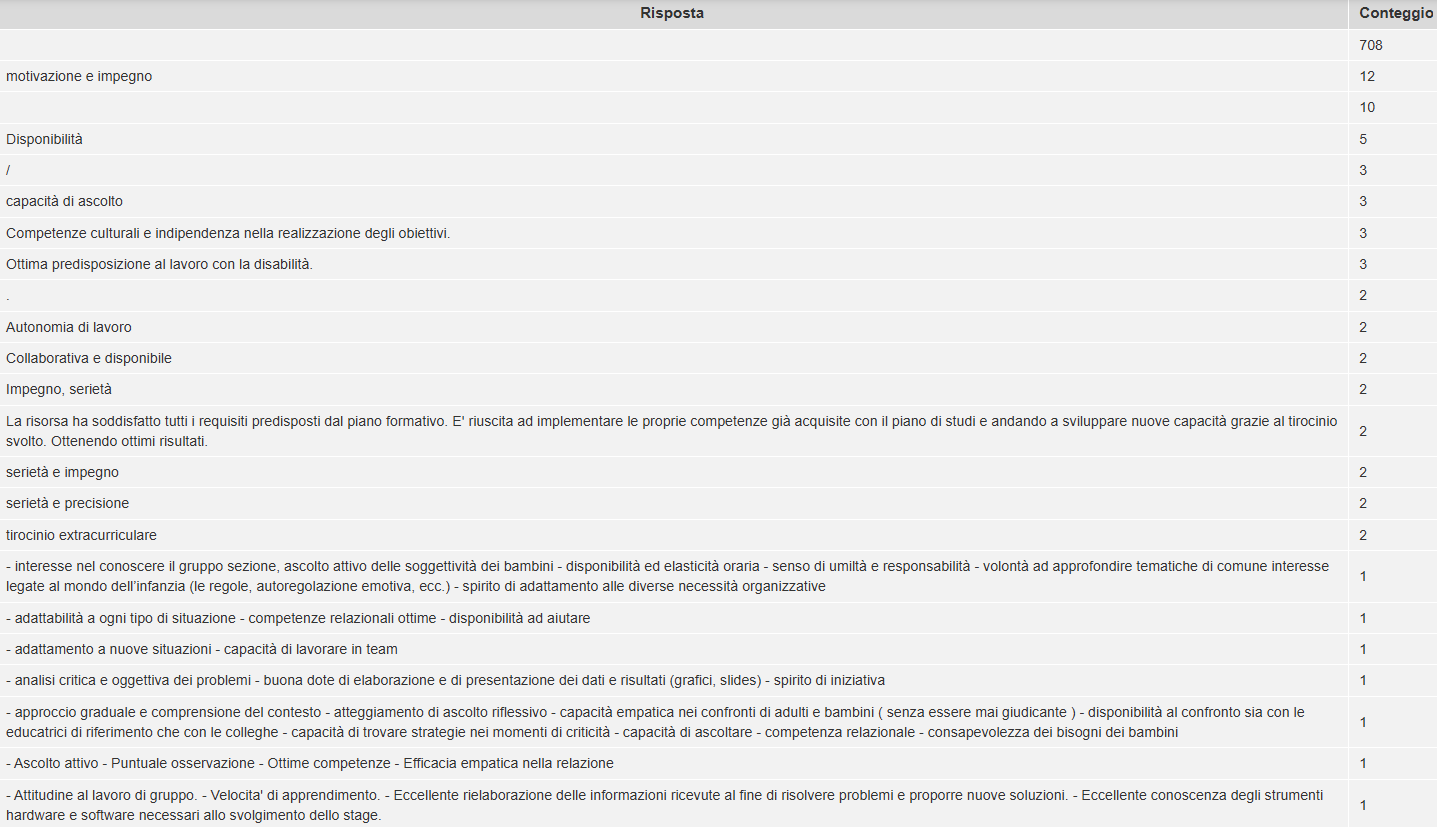 9
Opinioni di enti e imprese con accordi di stage/tirocinio curriculare 2023
CdS in SCIENZE E TECNICHE PSICOLOGICHE
Ufficio Stage del Dipartimento di Scienze Biomediche, Metaboliche e Neuroscienze
Data 27.08.2024
VALUTAZIONE DELL’UNIVERSITÀ CHE HA PROMOSSO IL TIROCINIO
Domanda: C1 - E’ soddisfatto del servizio di gestione del tirocinio?
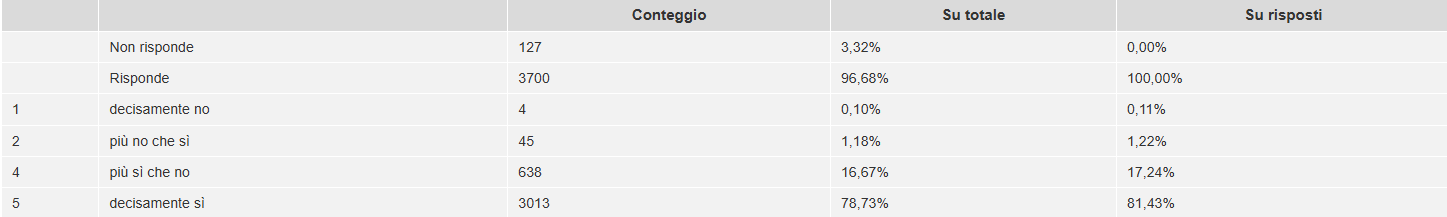 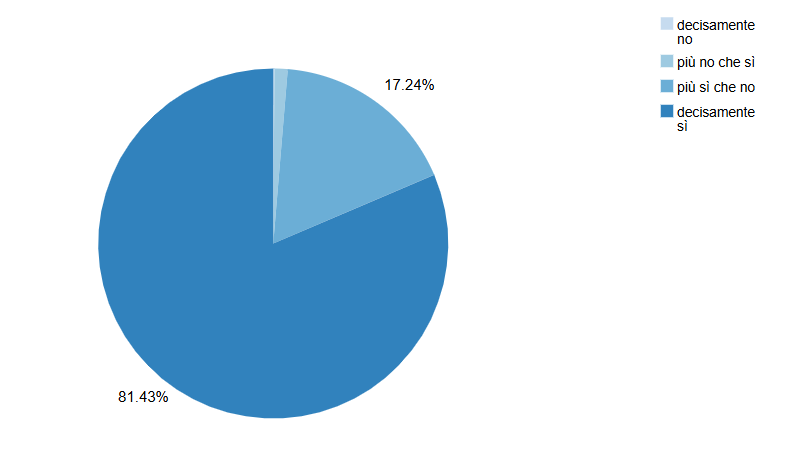 10
Opinioni di enti e imprese con accordi di stage/tirocinio curriculare 2023
CdS in SCIENZE E TECNICHE PSICOLOGICHE
Ufficio Stage del Dipartimento di Scienze Biomediche, Metaboliche e Neuroscienze
Data 27.08.2024